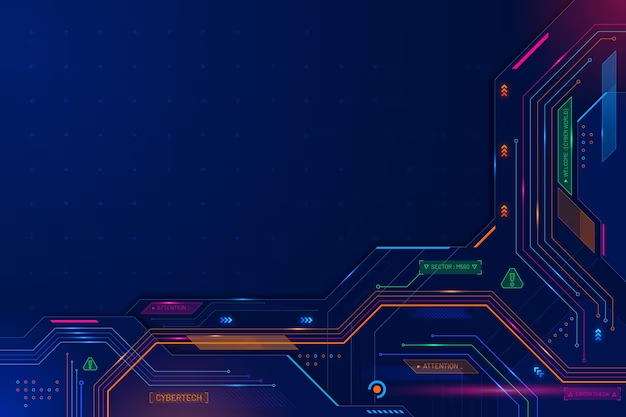 Штучний інтелект чи штучний вчитель. Конструктор педагогічної діяльності ХХІ ст.
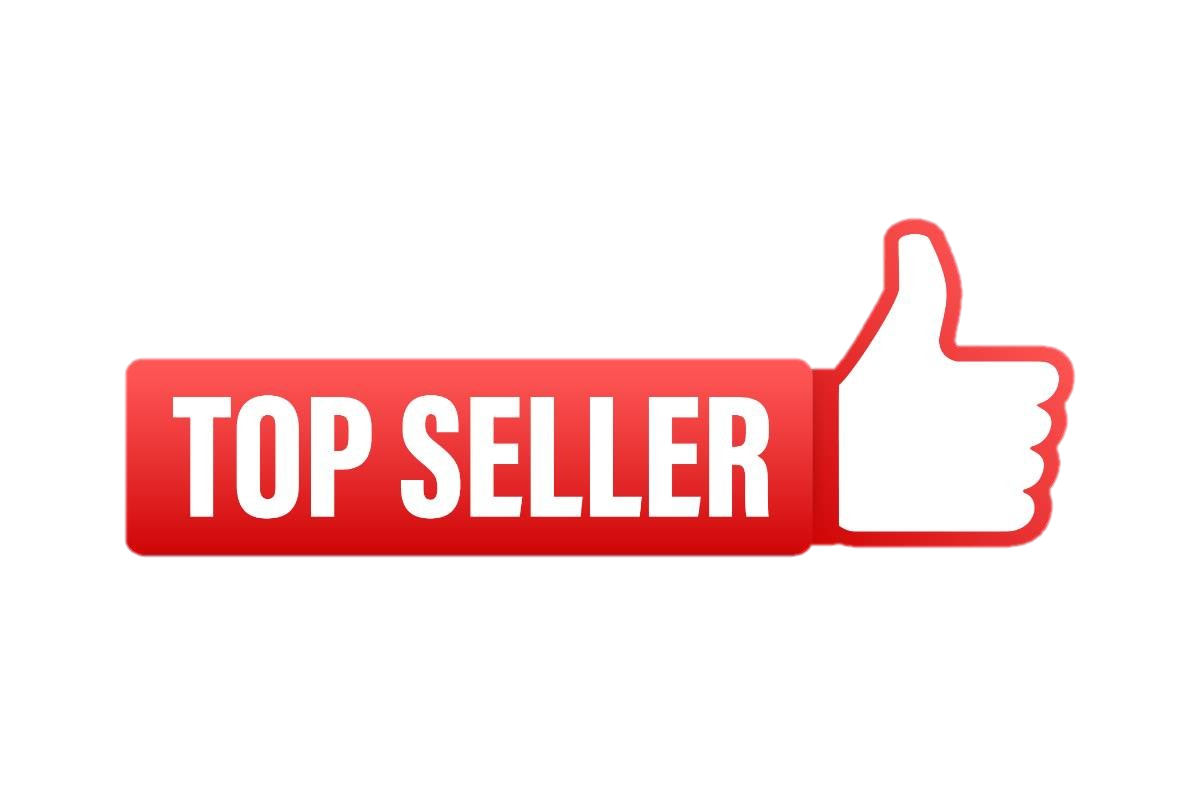 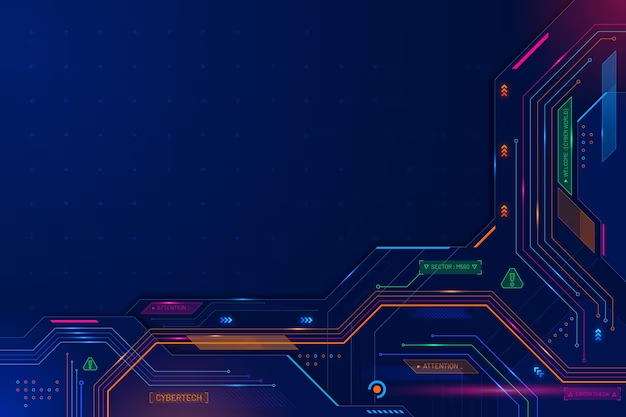 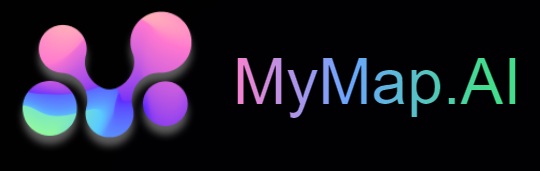 Ментальні карти за вас!
Не потребує реєстрації!
Безкоштовно!
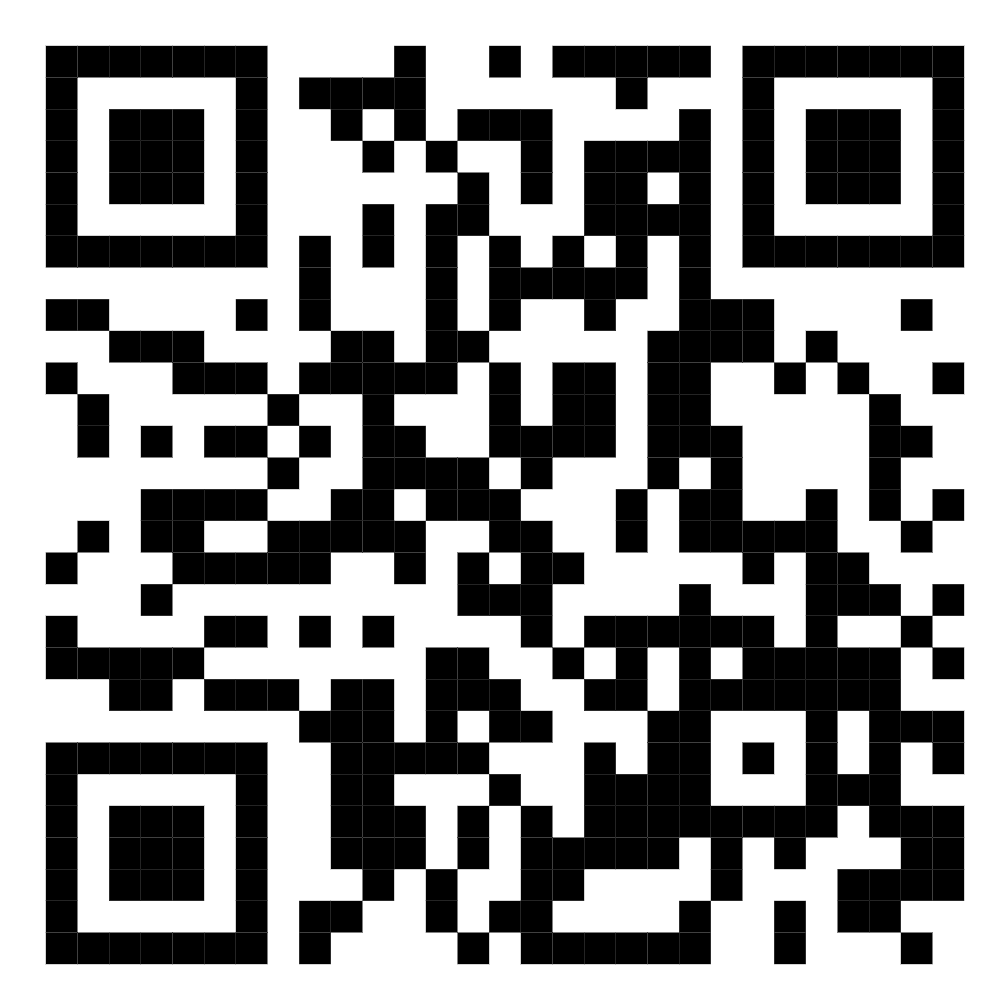 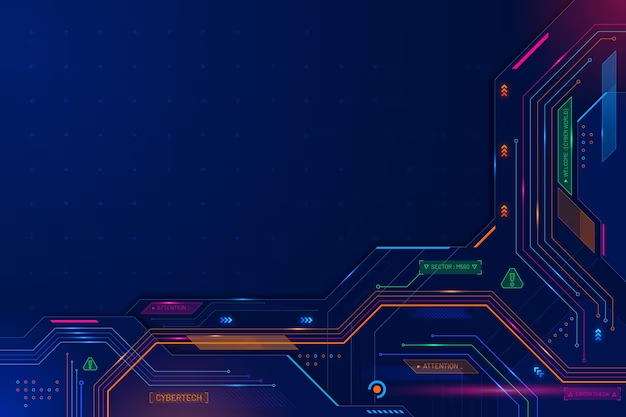 Вчитель і ШІ
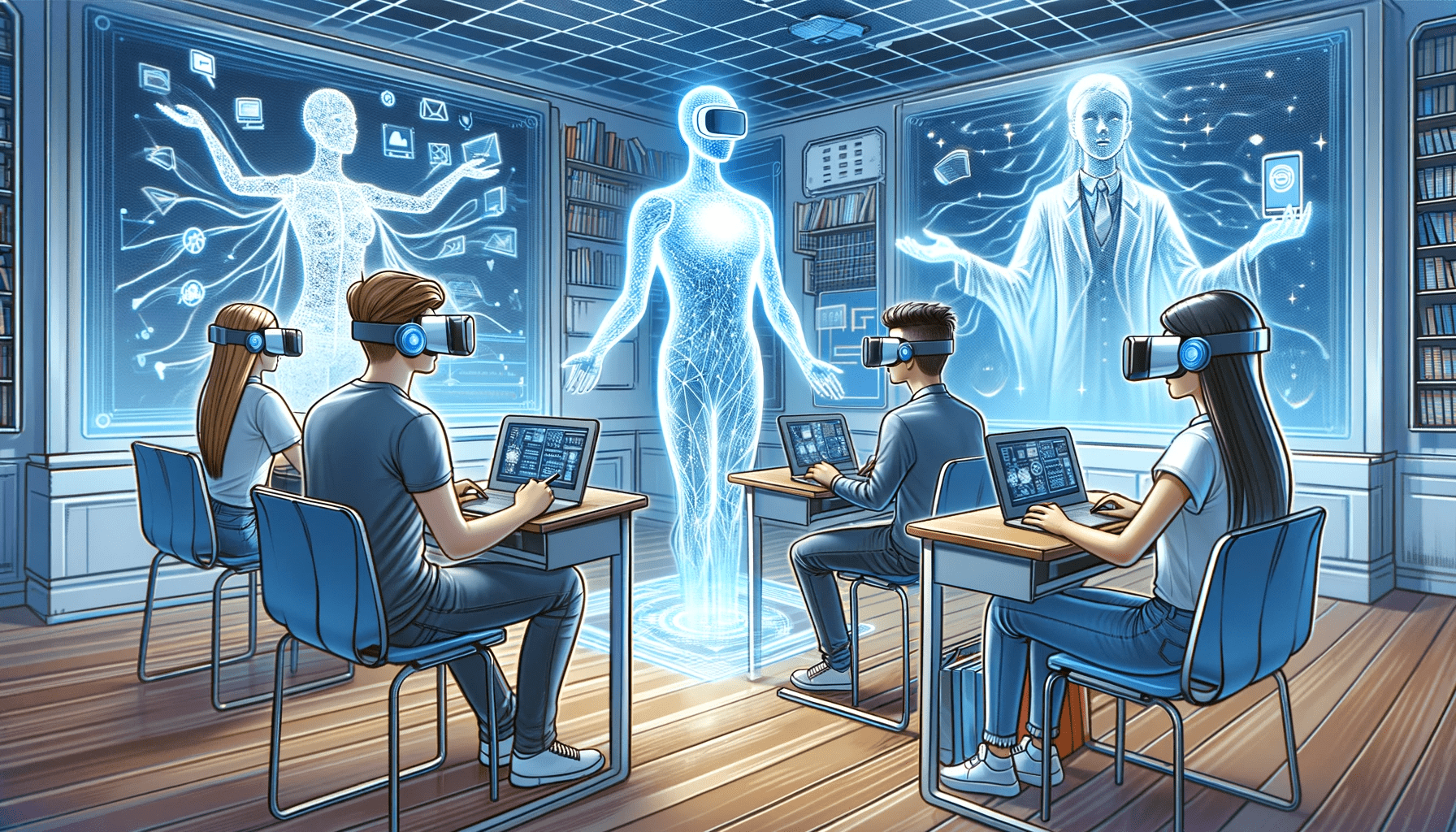 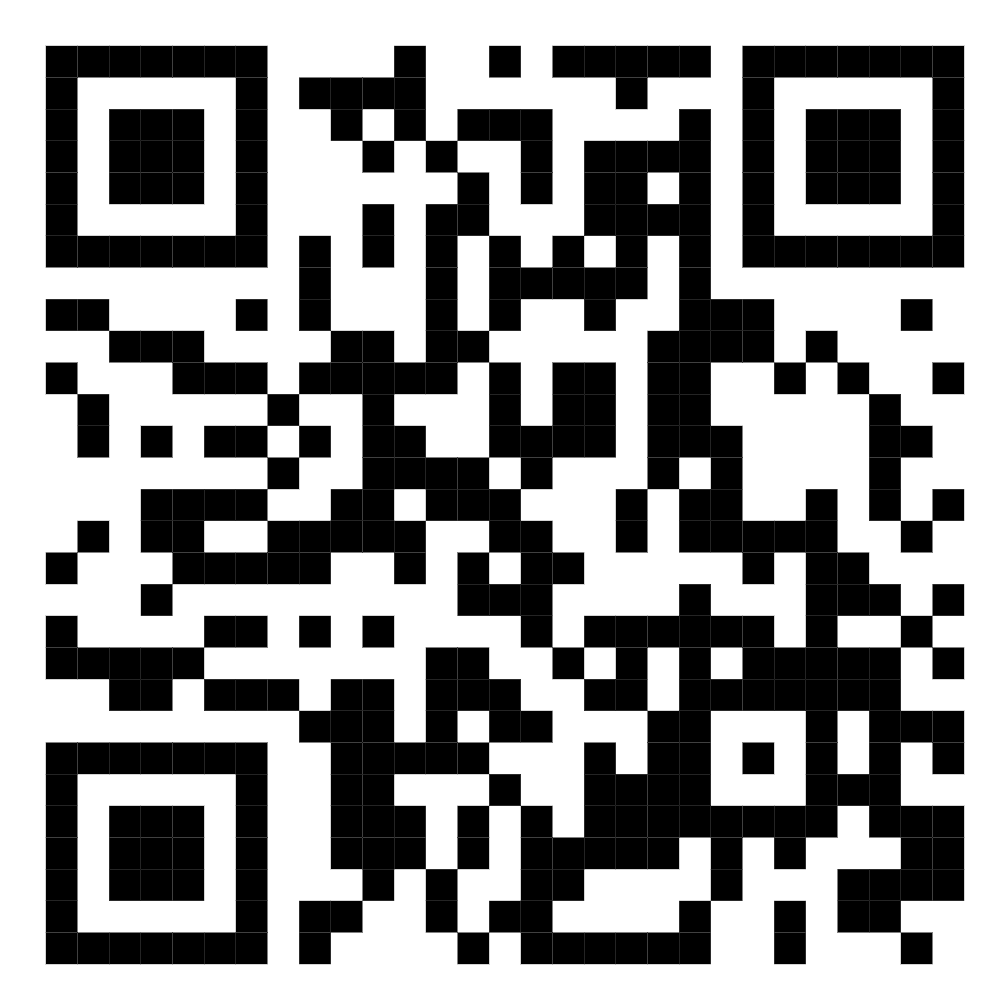 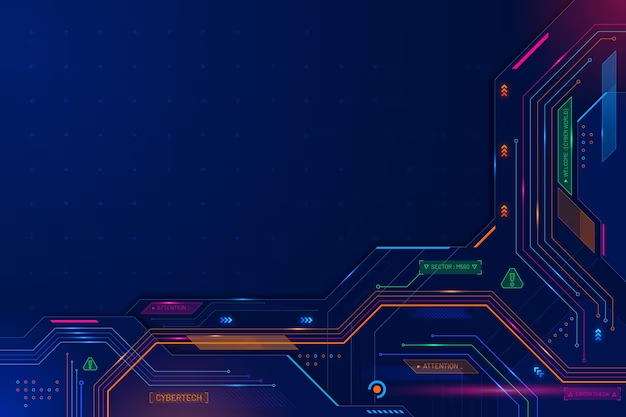 Copilot
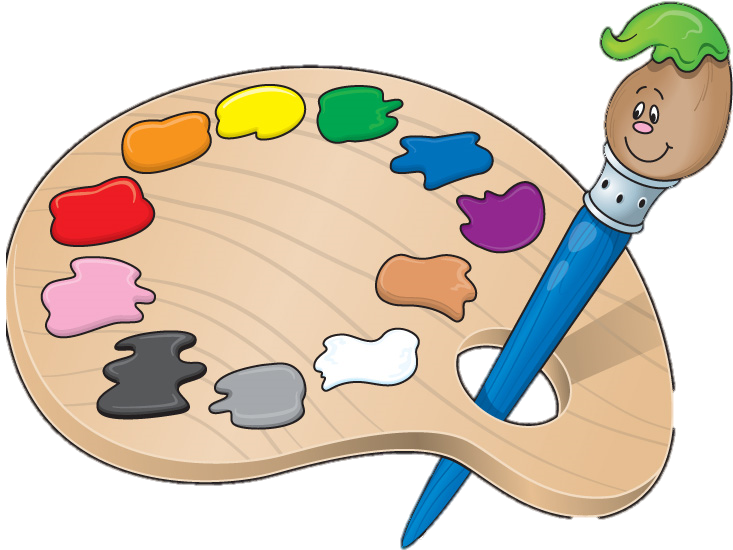 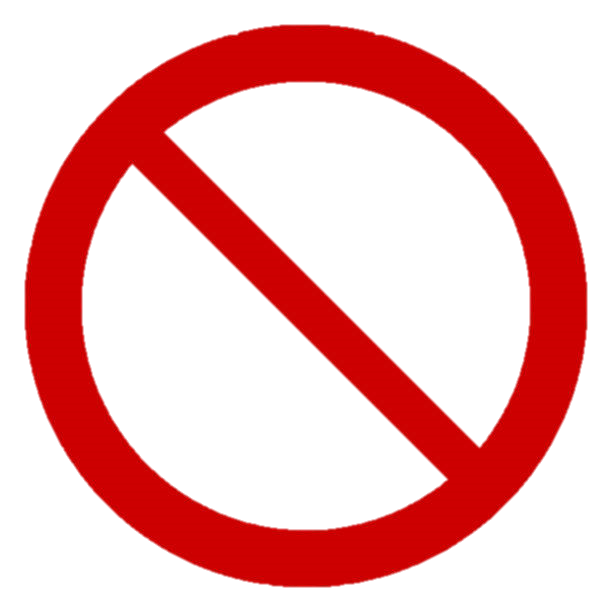 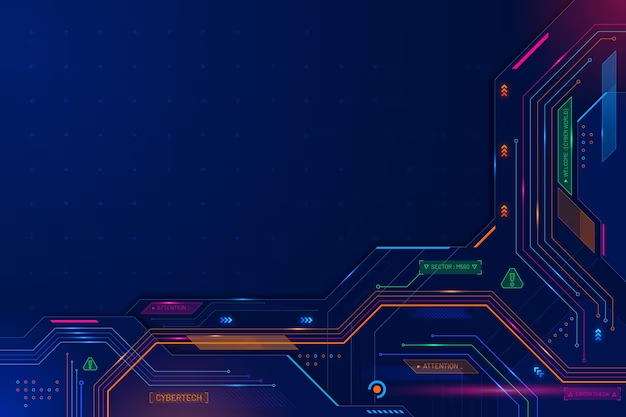 Copilot
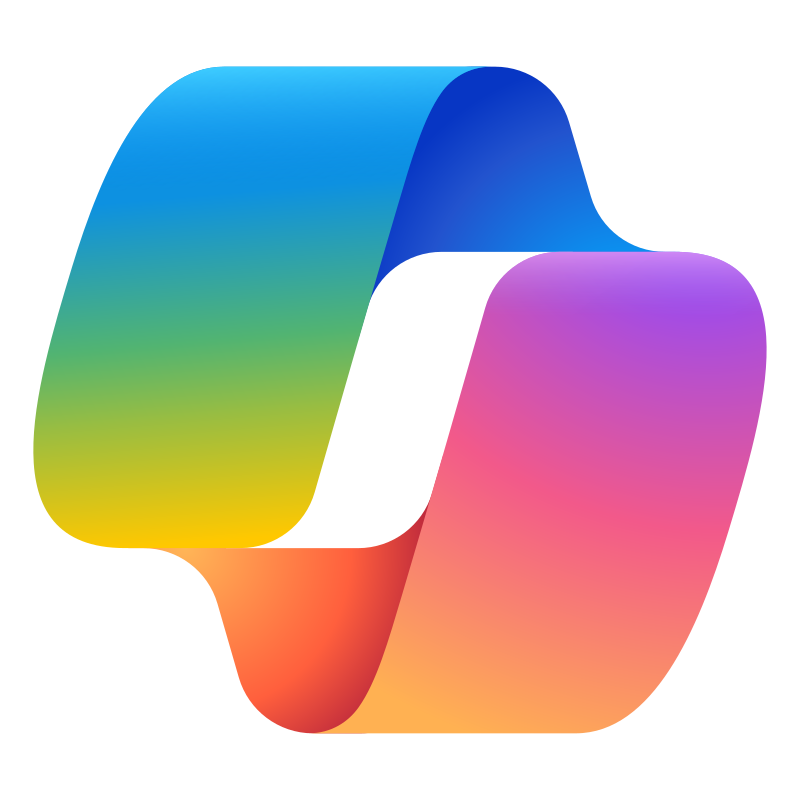 Картинки на ВАШУ тему
Безлім зі спробами
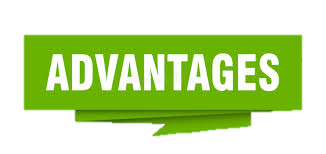 Реєстрація (через Google Account)
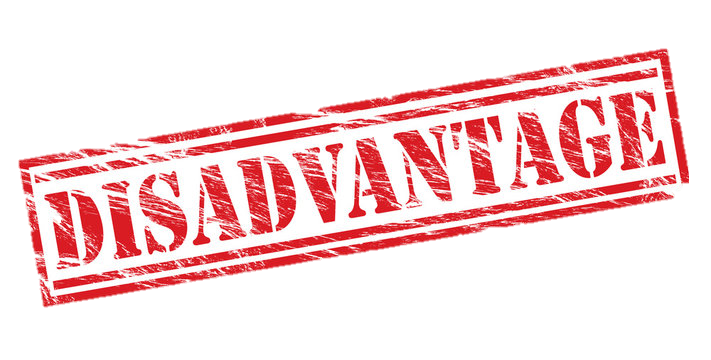 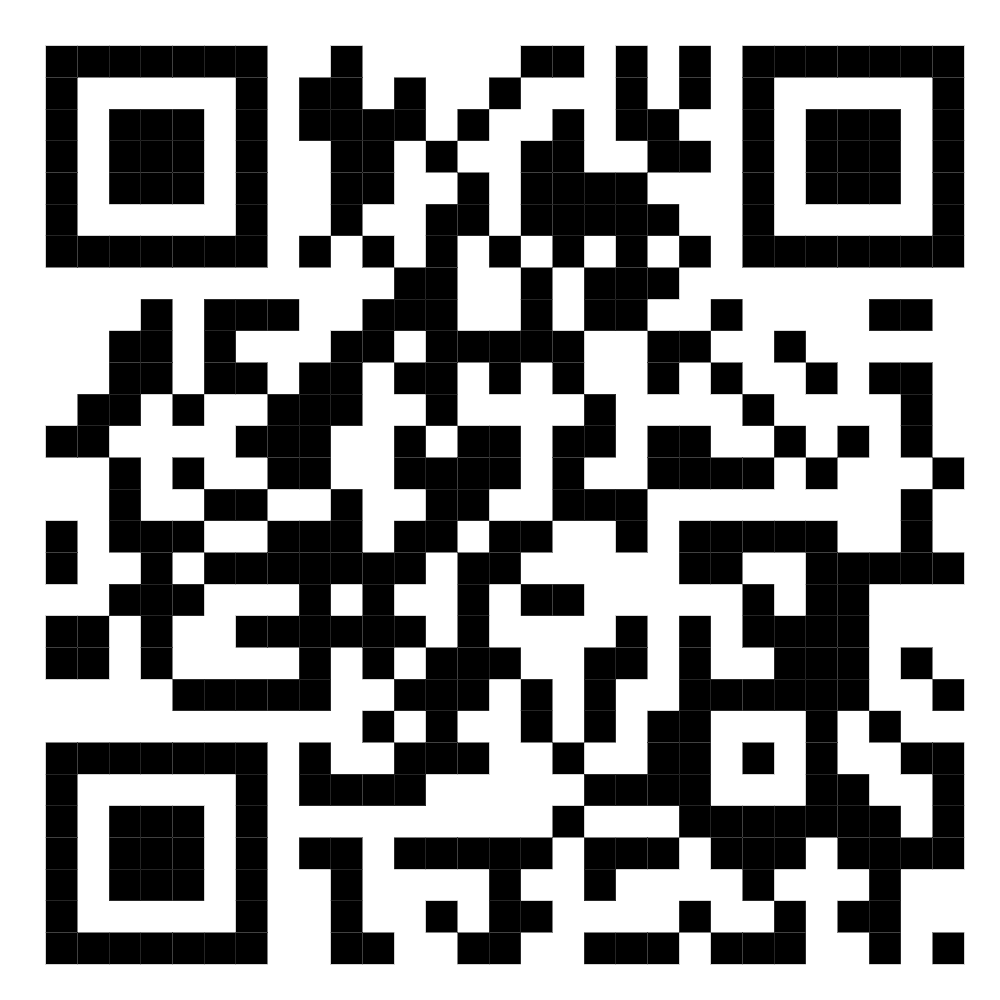 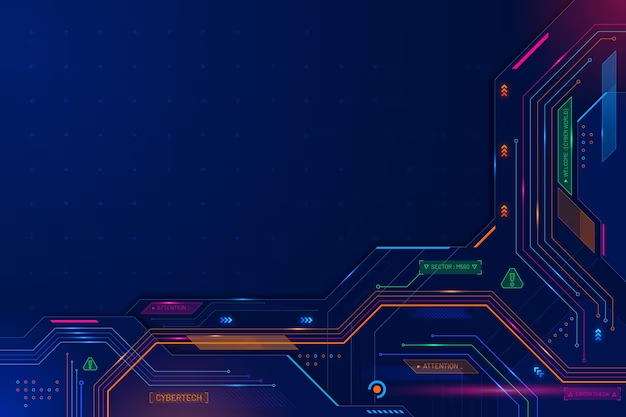 Copilot
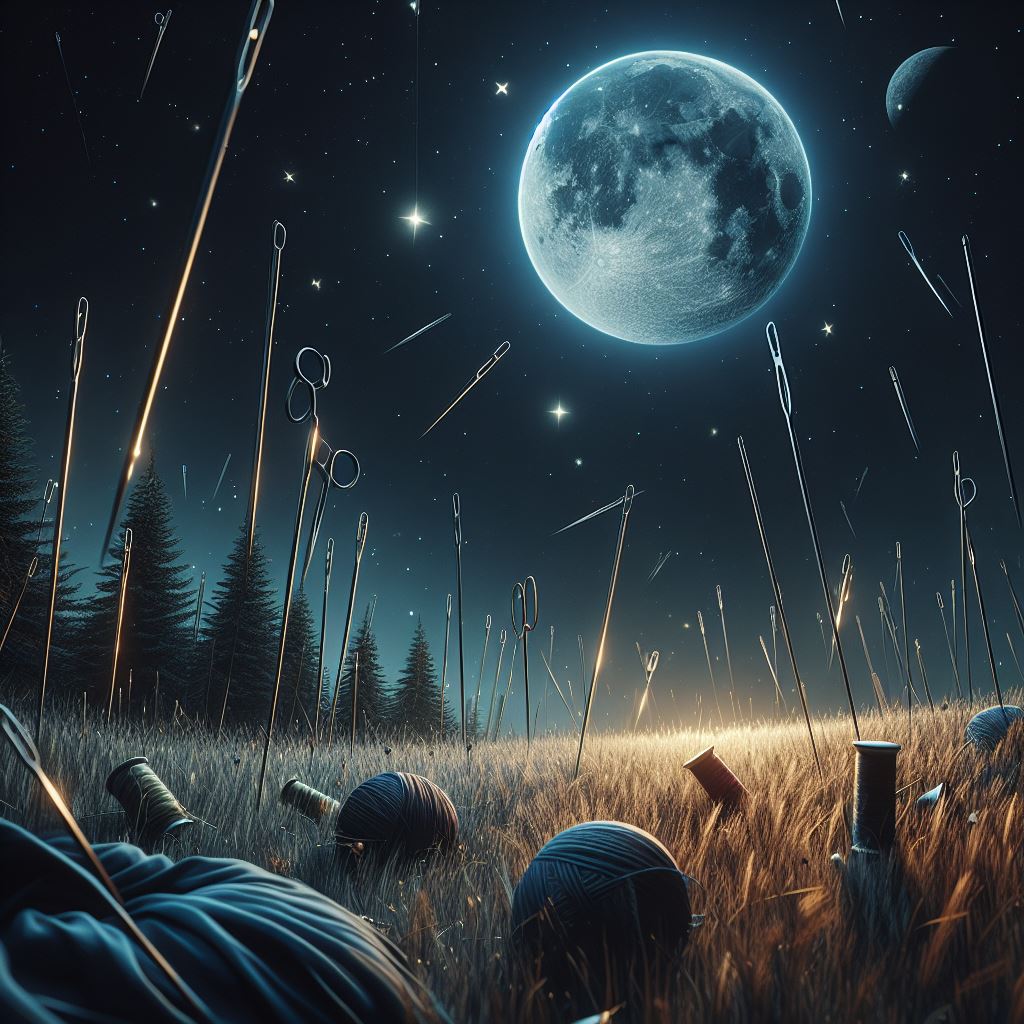 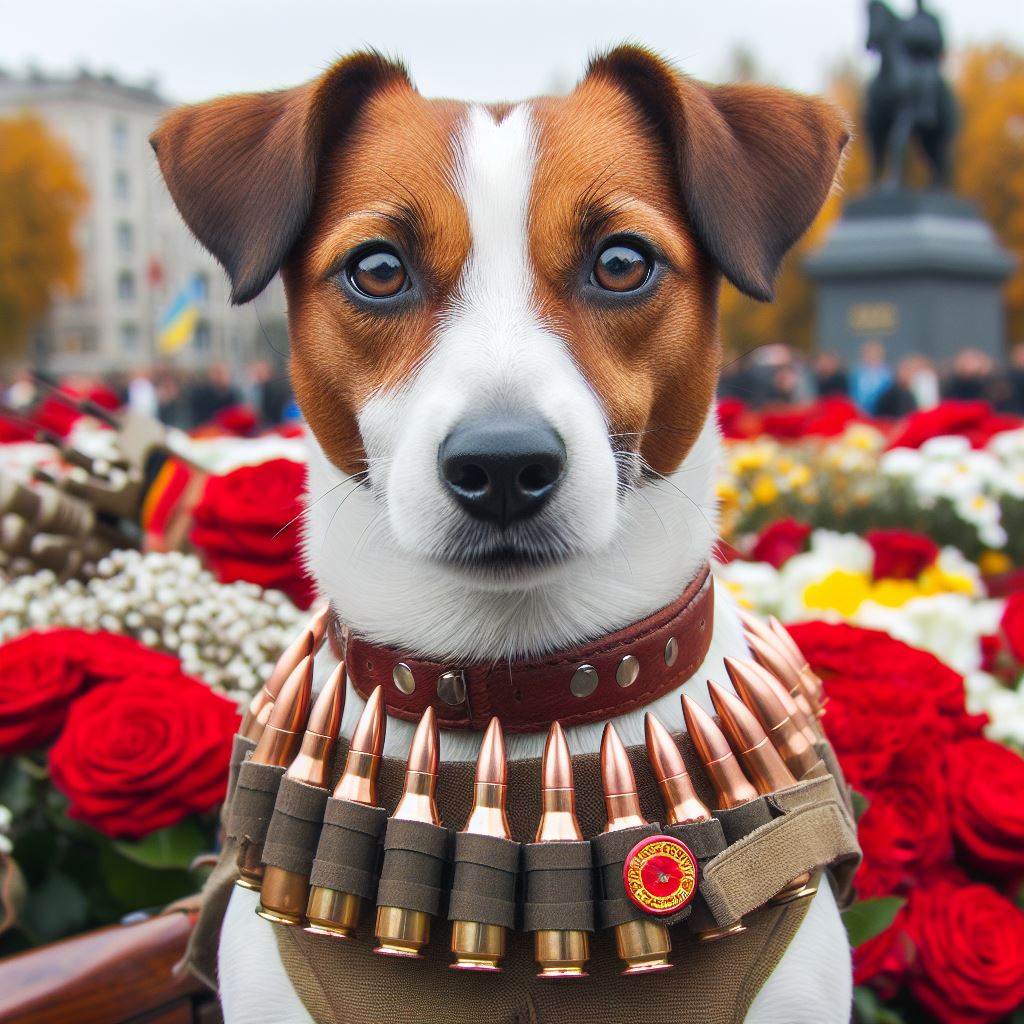 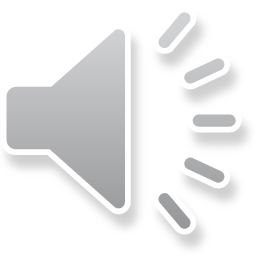 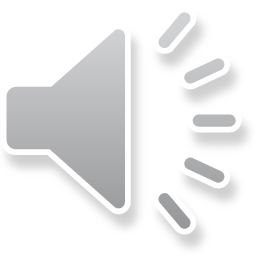 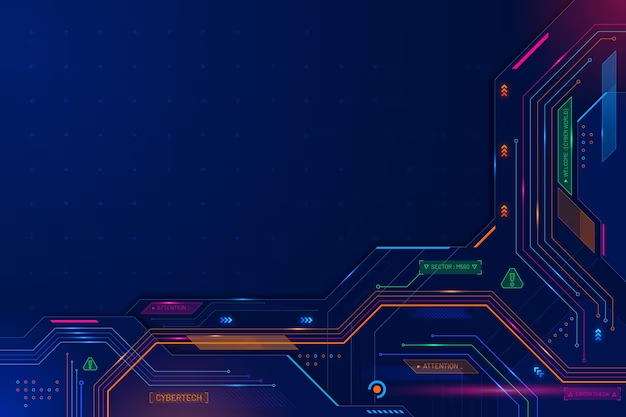 Copilot
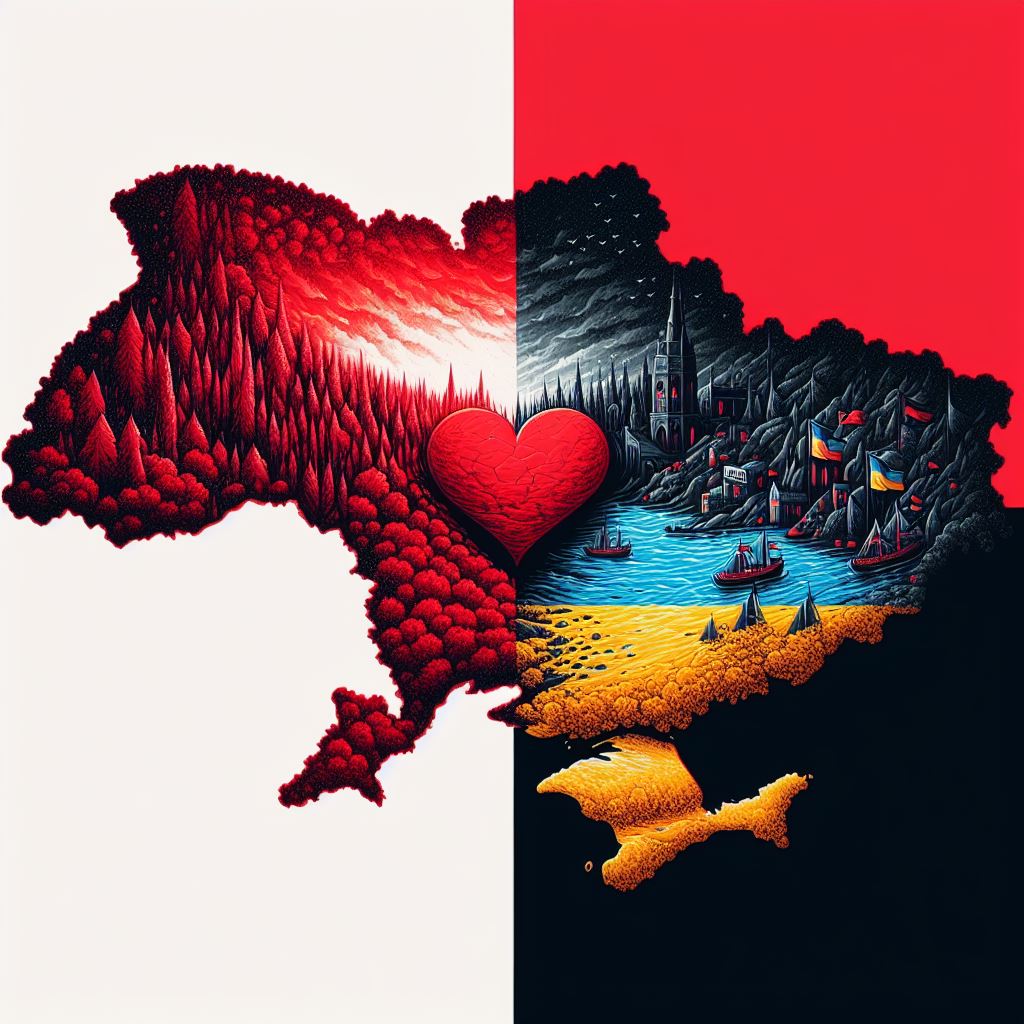 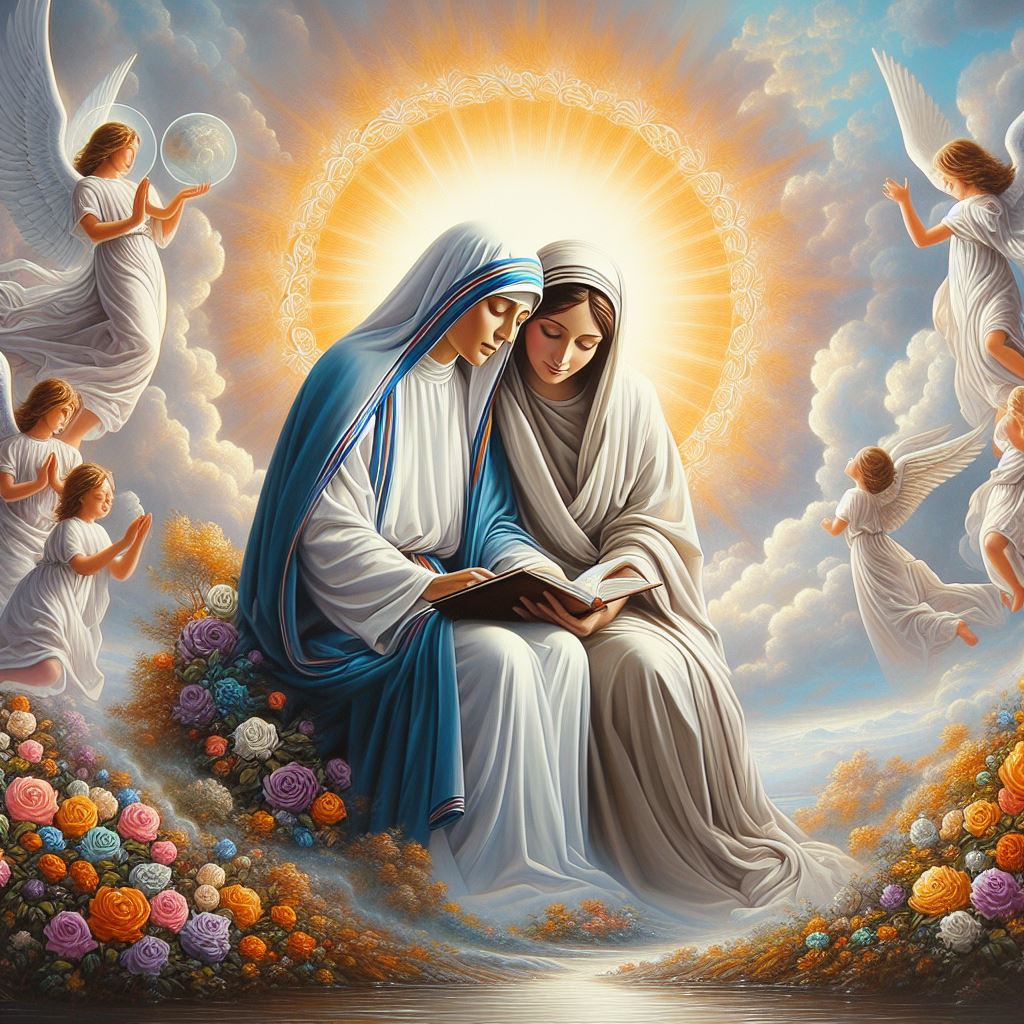 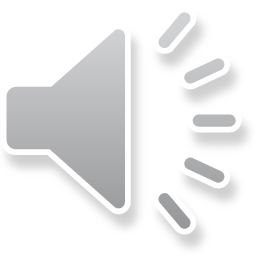 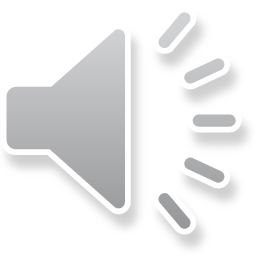 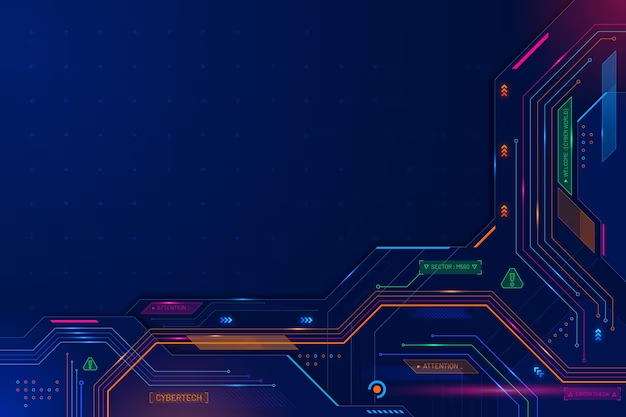 Copilot
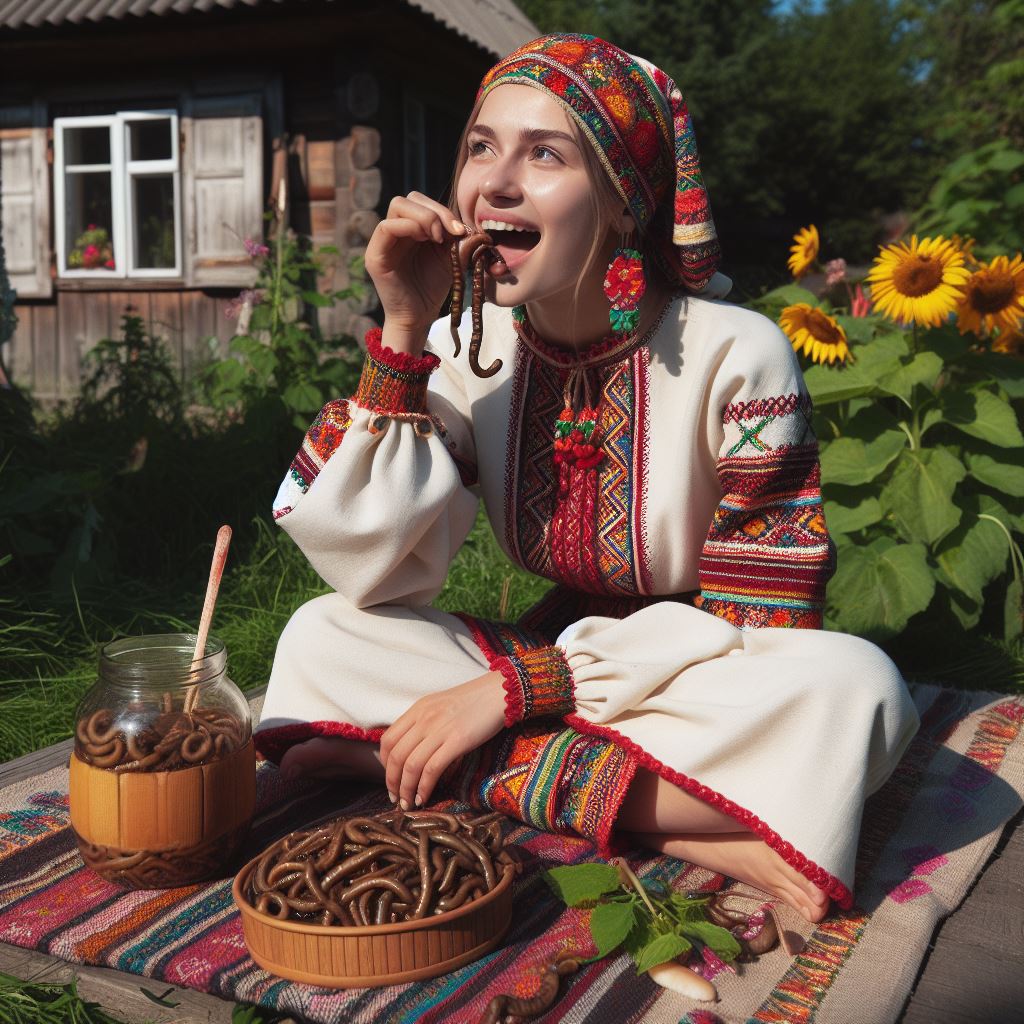 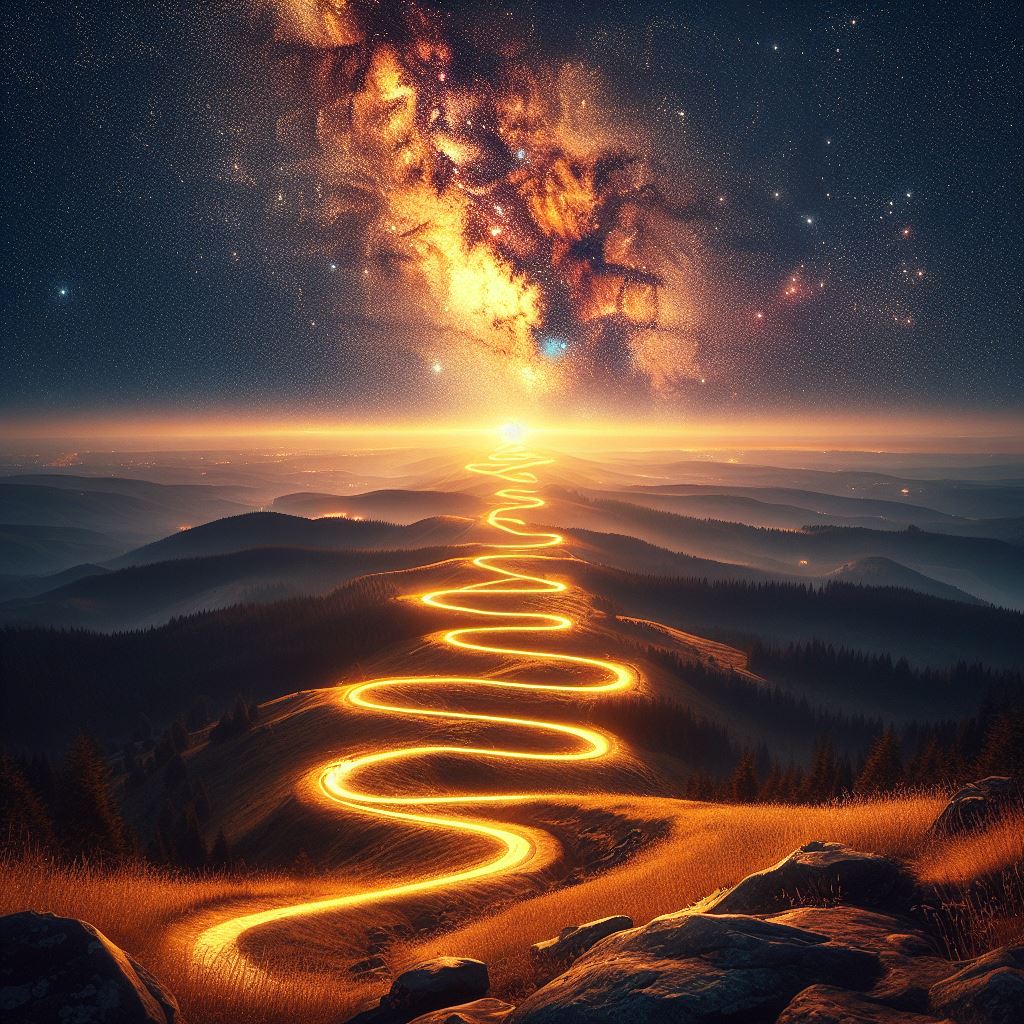 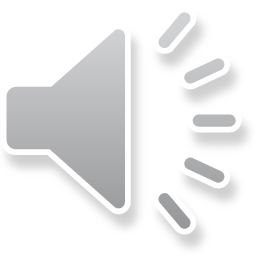 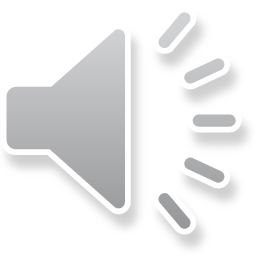 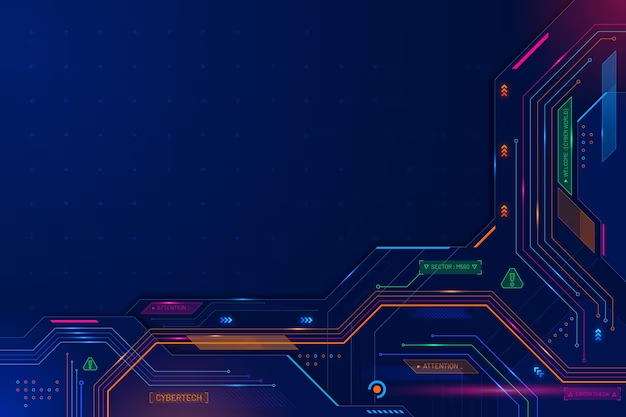 DeepNostalgia
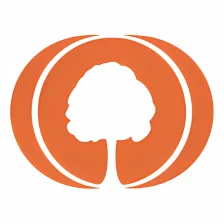 Оживить Ваші фото за хвилину
Не потребує реєстрації
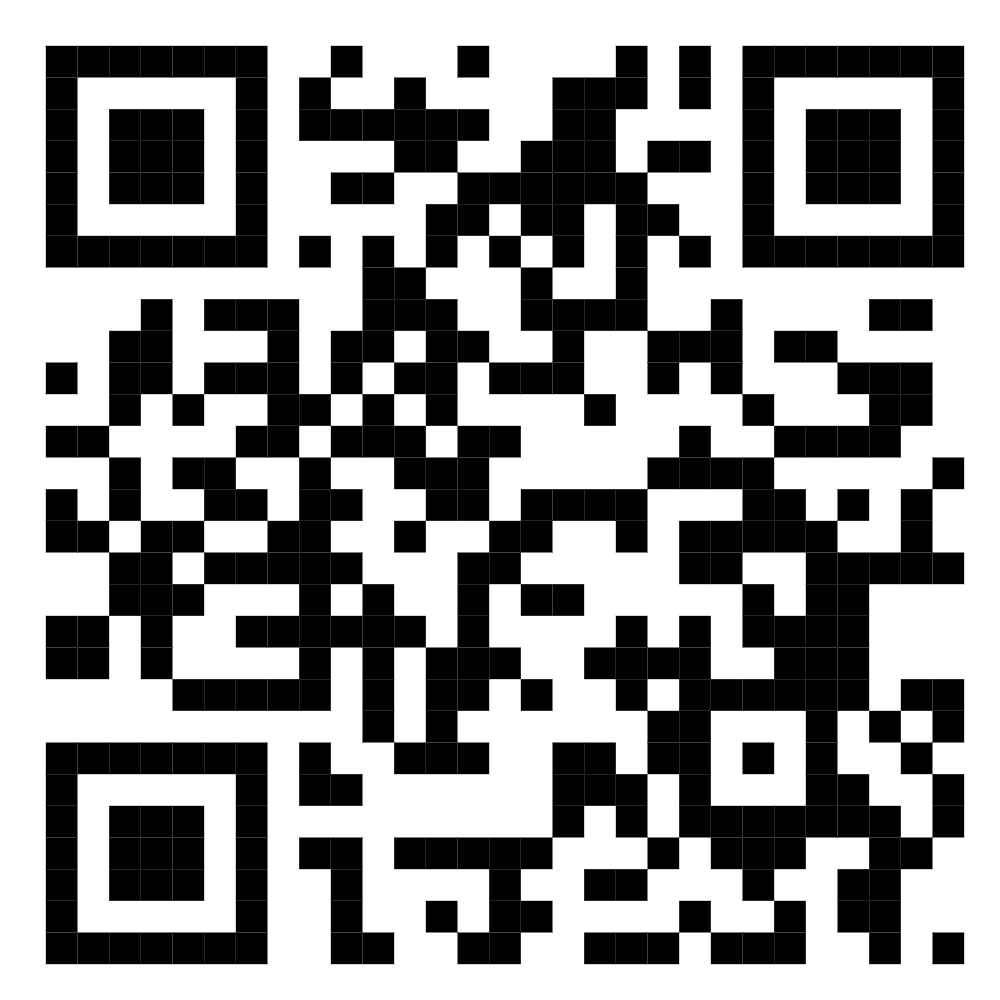 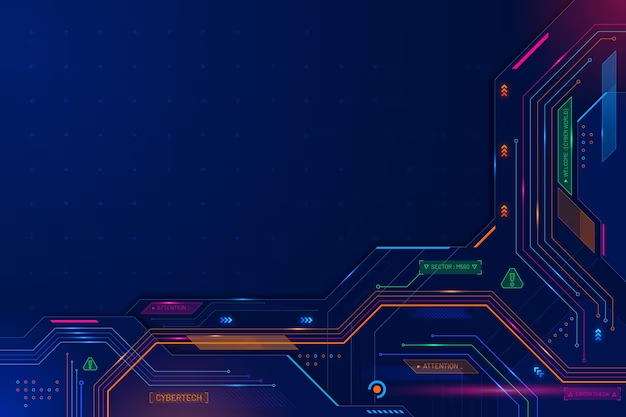 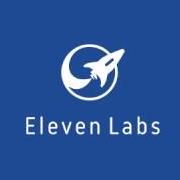 11Labs
Створити голос за хвилину – виконано!
Не потребує реєстрації
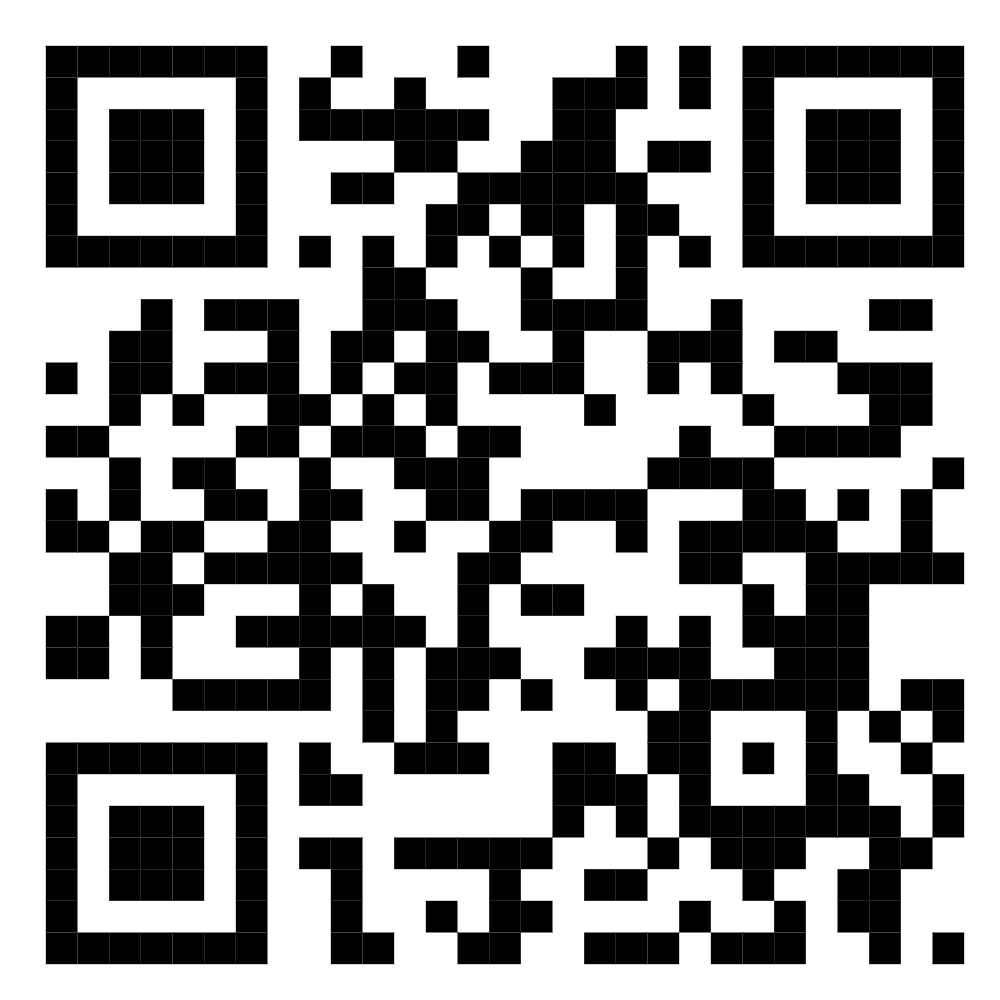 https://getyarn.io/
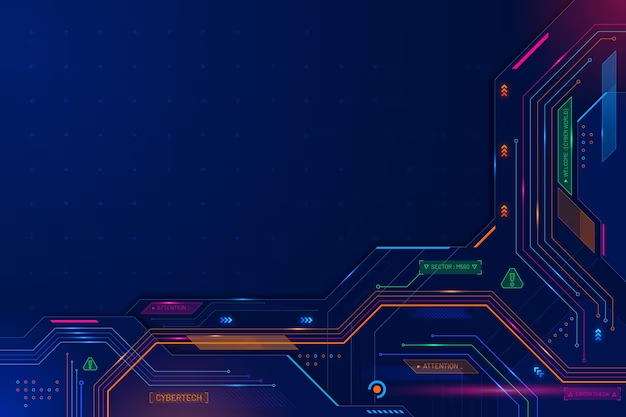 Знайде будь-яку фразу (але англійською мовою)
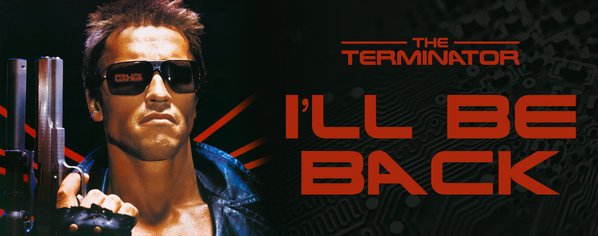 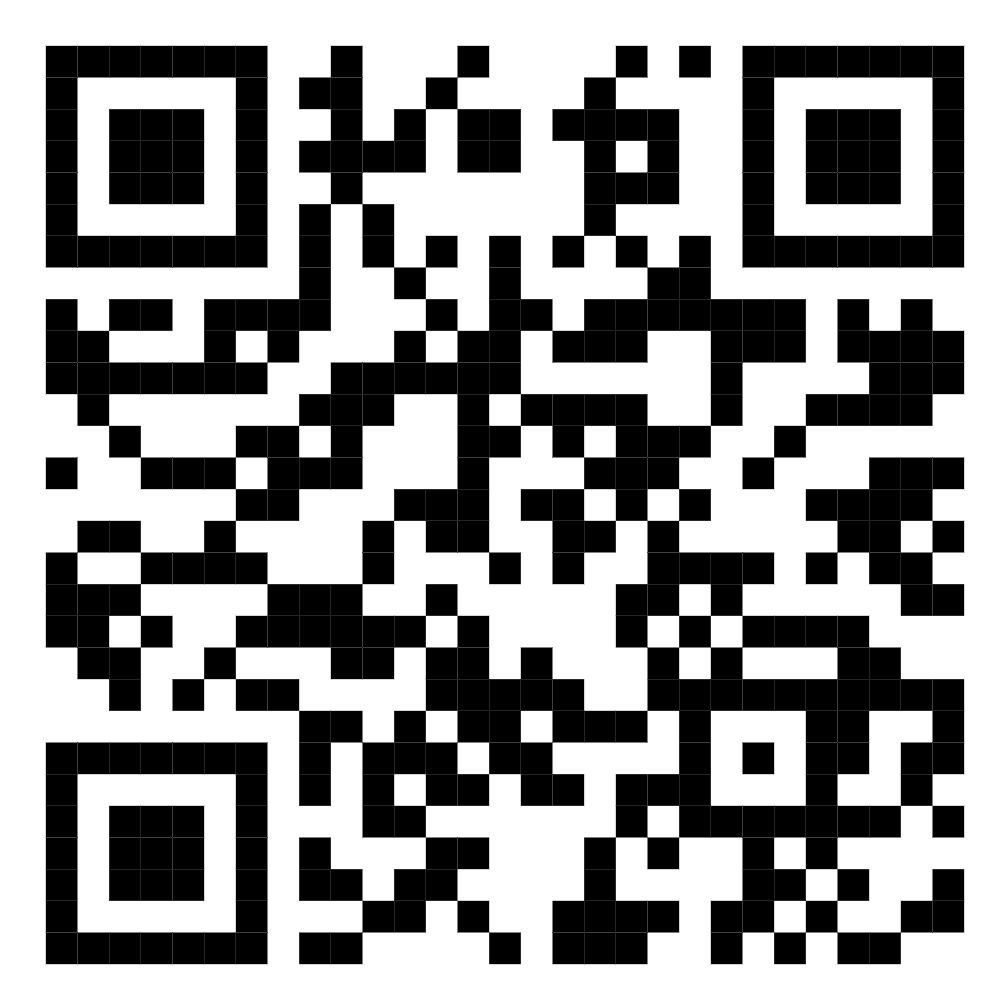 MyReader
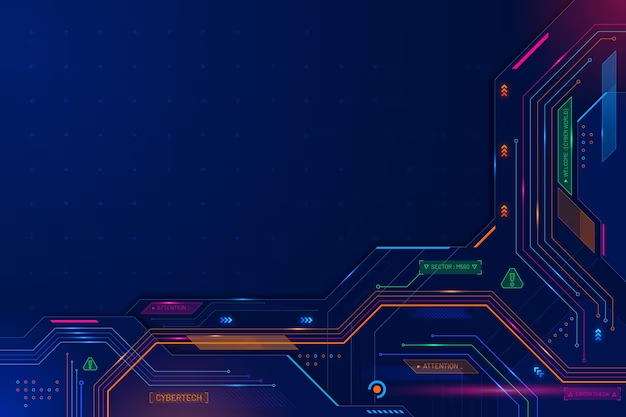 Скорочено за Вас прочитає текст
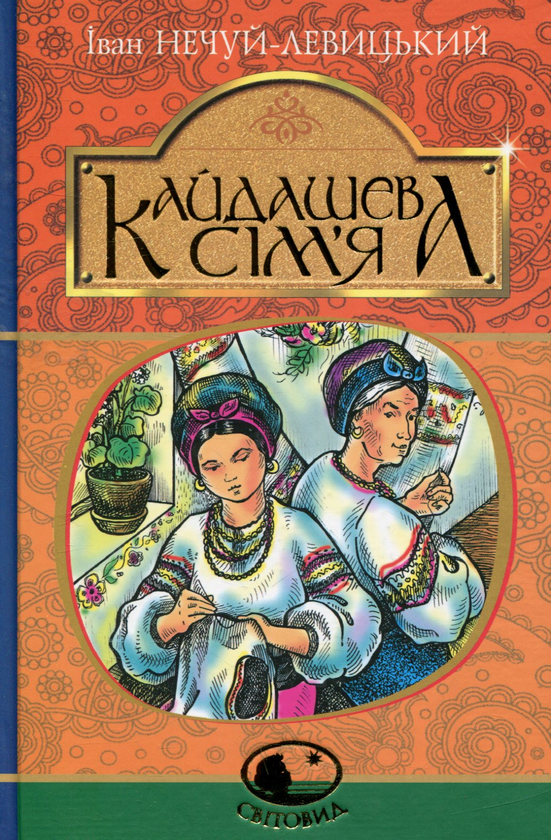 Назвіть головних героїв цієї частини
Про що там мова?
Які аргументи використовує Лаврін у вибранні дівчини для шлюбу
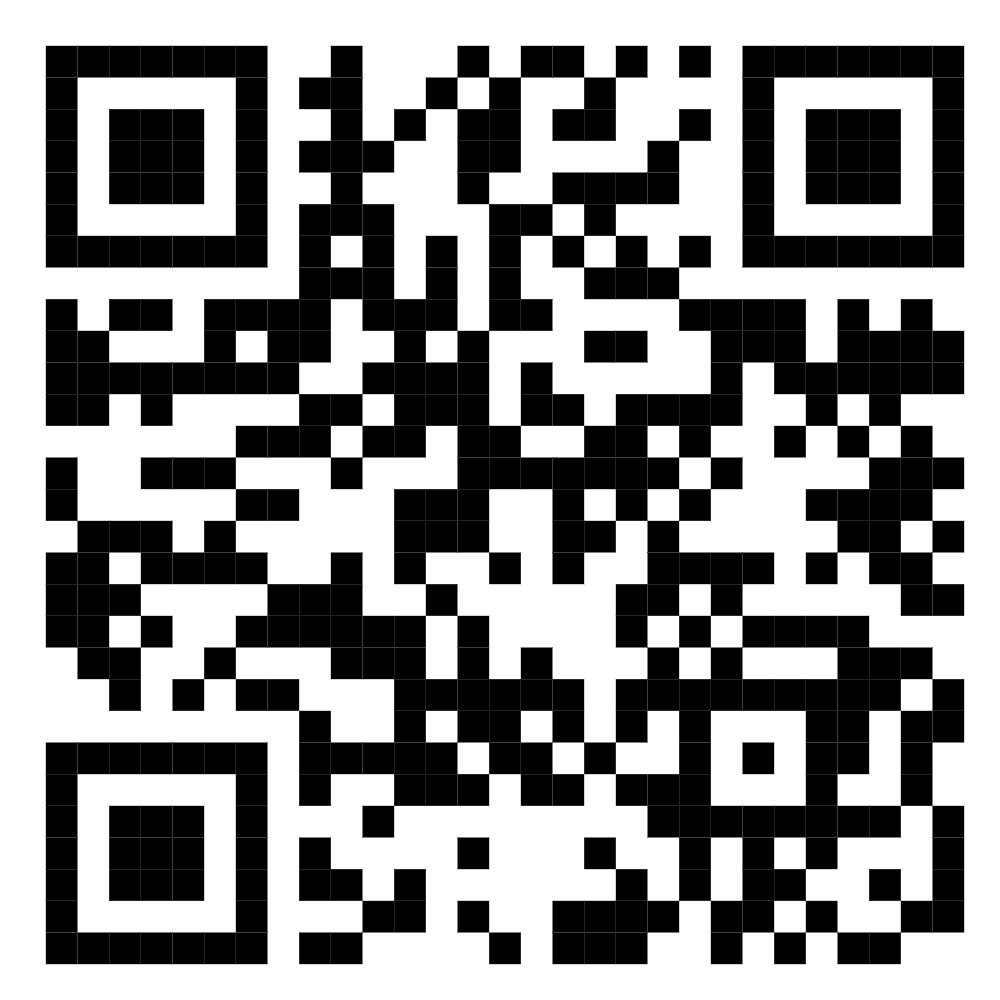 MagicSchool
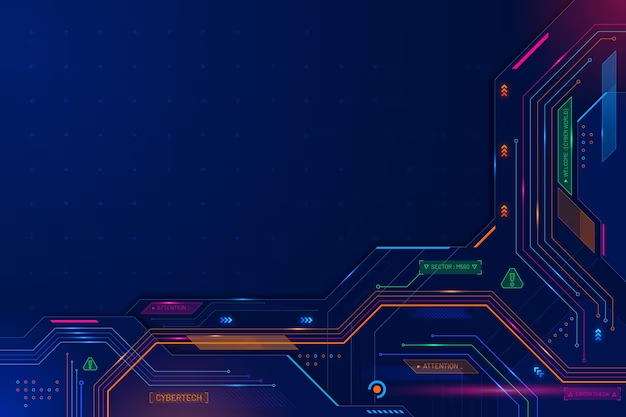 Помічник при плануванні уроків
Складіть план уроку на тему «Річки України»
Напишіть освітні цілі
Напишіть очікувані результати
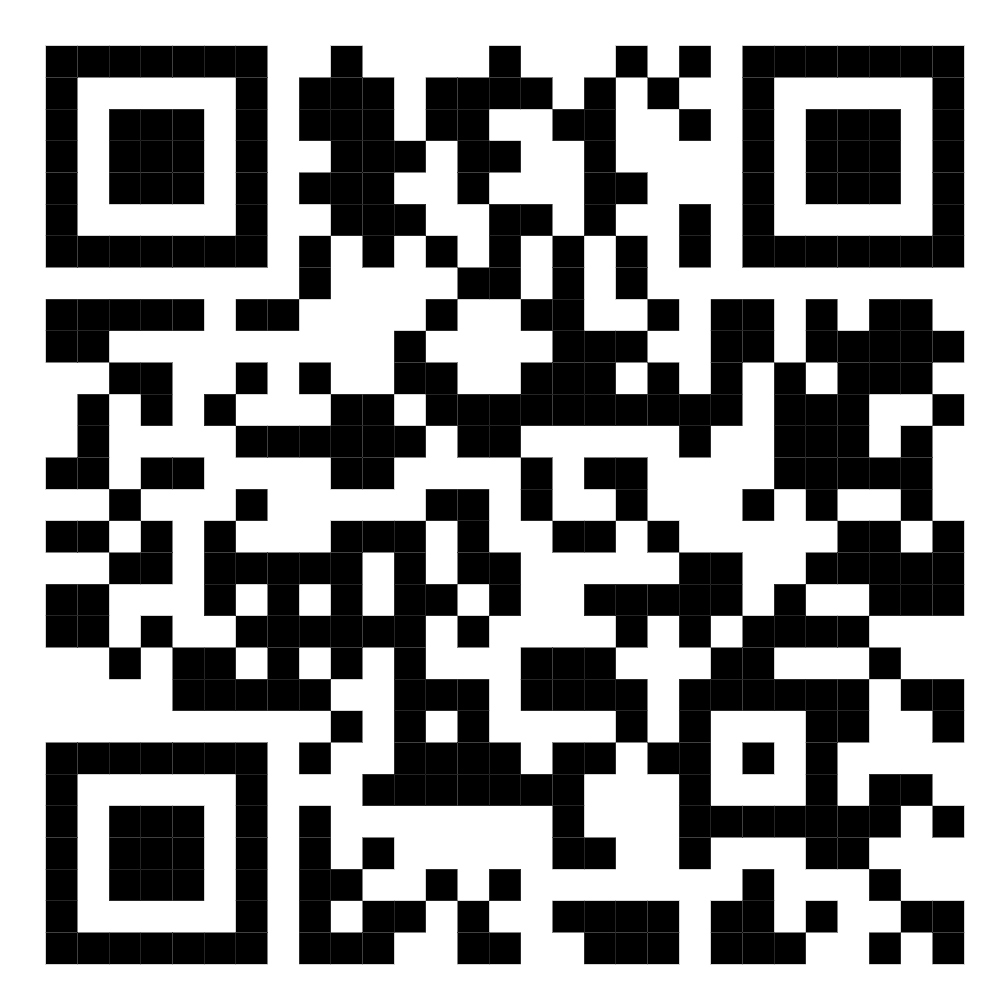 Gamma
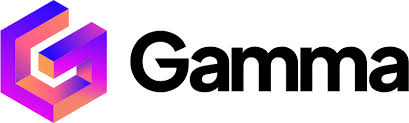 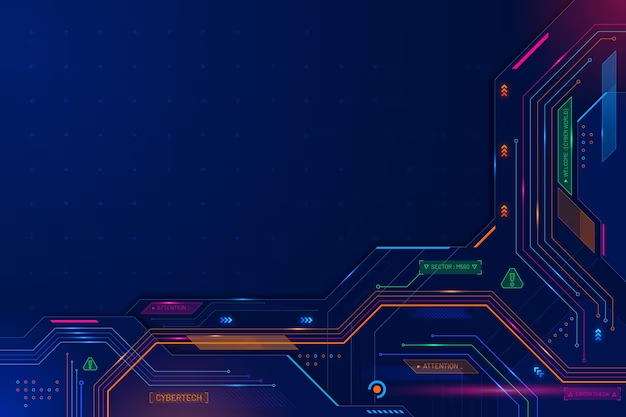 Допоможе створити презентацію
Роль штучного інтелекту в сучасній освіті
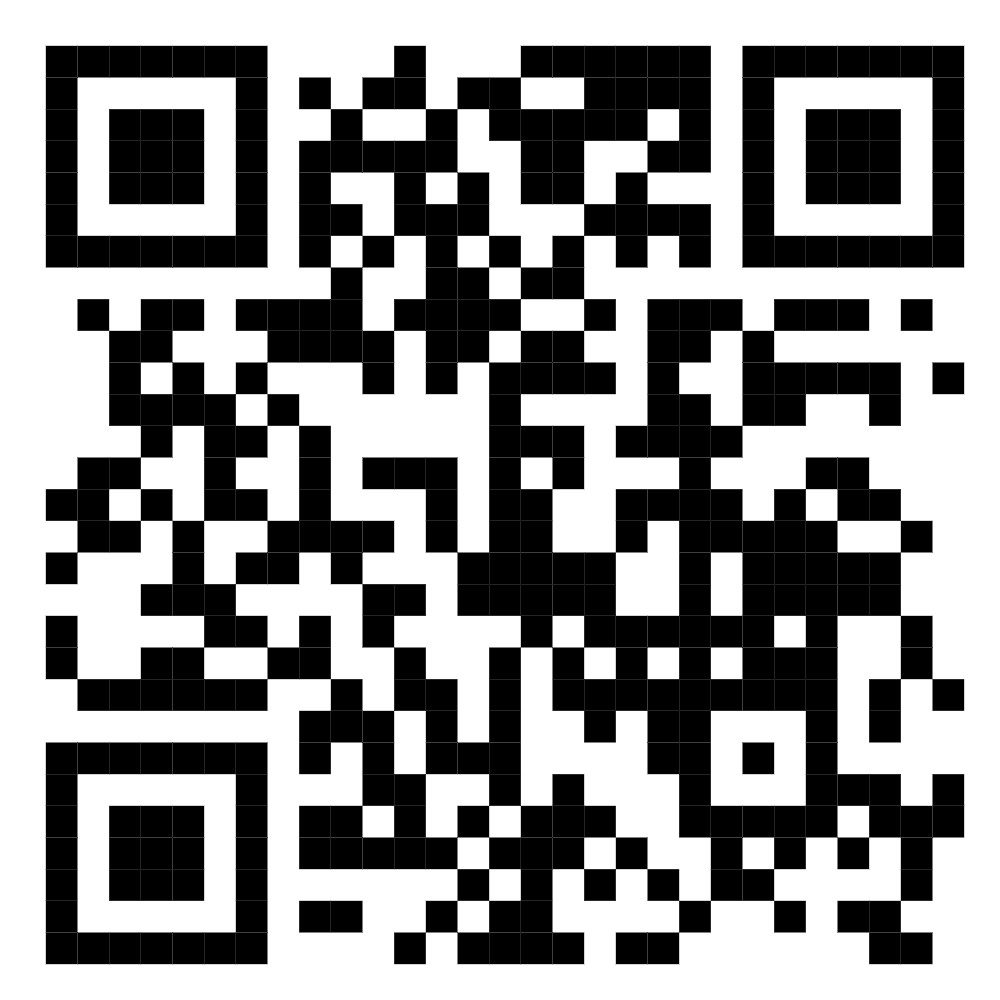